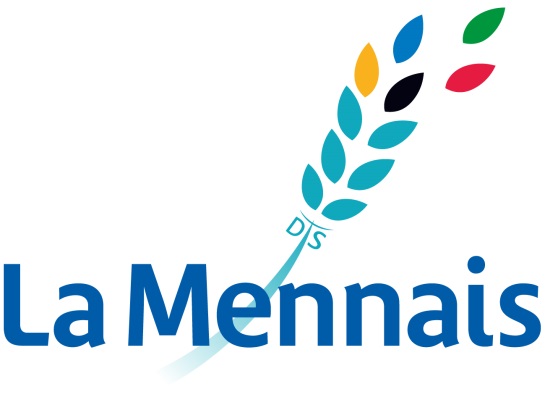 Vivre la famille mennaisienne
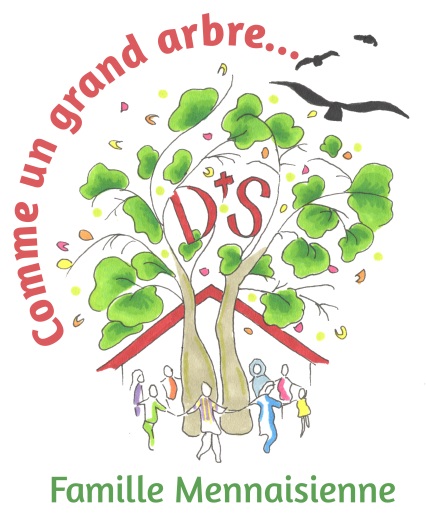 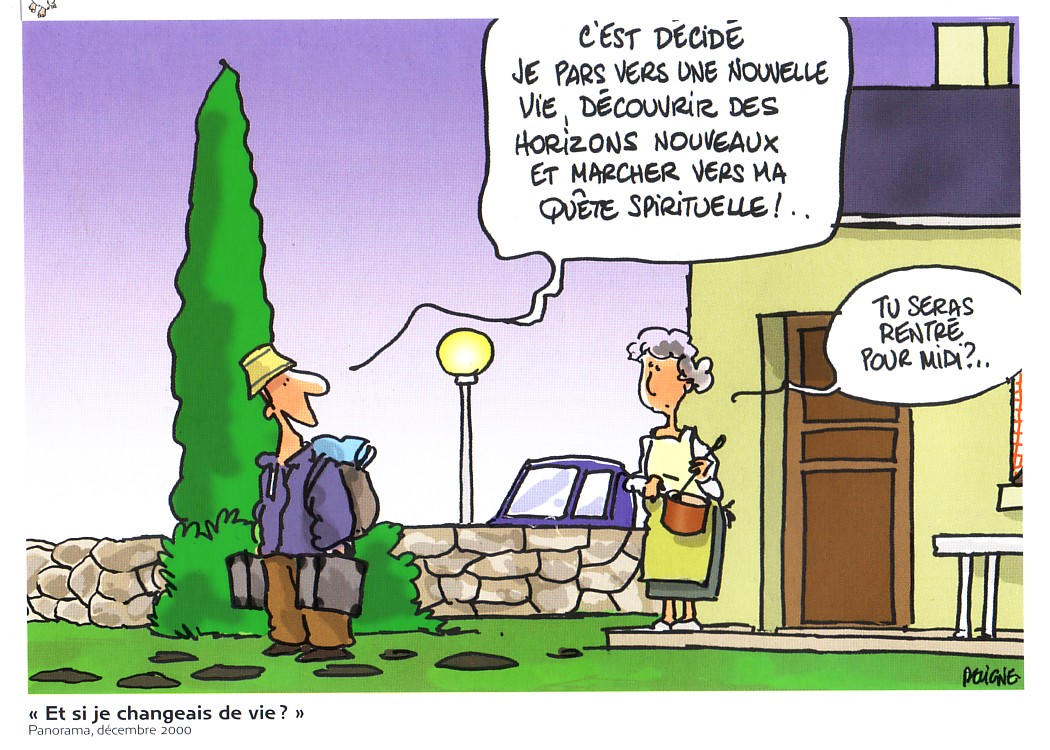 Ploërmel
14 novembre 2015
Ploërmel
14 novembre 2015
Déroulement
15h00 : Accueil
15h20 :	Présentation 
15h30 : prière
15h45 : Présentation du texte de référence , de la Charte des laïcs associés et témoignages
16h15 : Temps personnel d’écoute et d’accueil
16h45 : Temps d’échange/ Questions/ prochaines étapes
17h30 :	Fin,
Vivre la famille mennaisienne
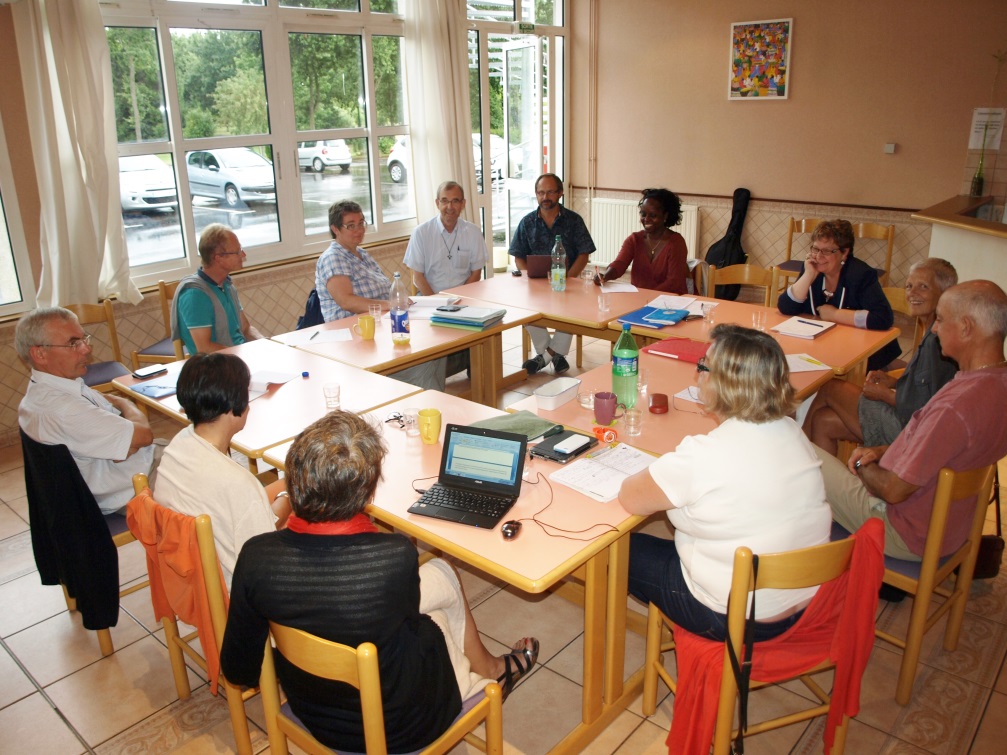 COMPRENDRE
	
	     SAVOIR
				   		   ENVISAGER
Ploërmel
14 novembre 2015
Texte de référence - introduction
les raisons d’un tel document

Un événement fondateur : le chapître de 2006 et l’assemblée internationale mennaisienne d’Août  2008
‘’Un cadre de référence de la mission partagée Frères et Laïcs’’
Ces travaux donnent naissance à l’appellation ‘’Famille Mennaisienne ‘’: 
celle-ci réunit les Mennaisiens qui ont entendu l’appel à suivre le Christ, comme 
Frères, ou comme Laïcs engagés, selon le Charisme reçu de l’Esprit et transmis parJean-Marie de La Mennais.
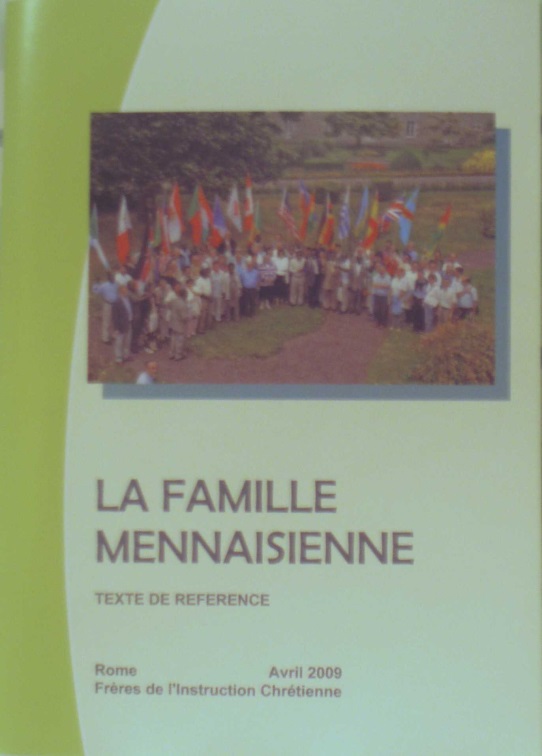 Entends-tu l’appel ?
Il est de moi; ne l’éteins pas.
Il est source; oseras-tu le communiquer, le laisser vivre, l’offrir autour ?
Tu es le semeur; la semence est vie : je ferai croître. Va !
Texte de référence – fondement théologique
Appel à la  communion

		- tous sont appelés à la sainteté

		- une communion de charismes, de vocations et d’états de vie
Appel à connaître chacun son identité
	
		- identité de la vocation laïque

	- identité religieuse en référence au charisme
La Famille Mennaisienne
Appartenance
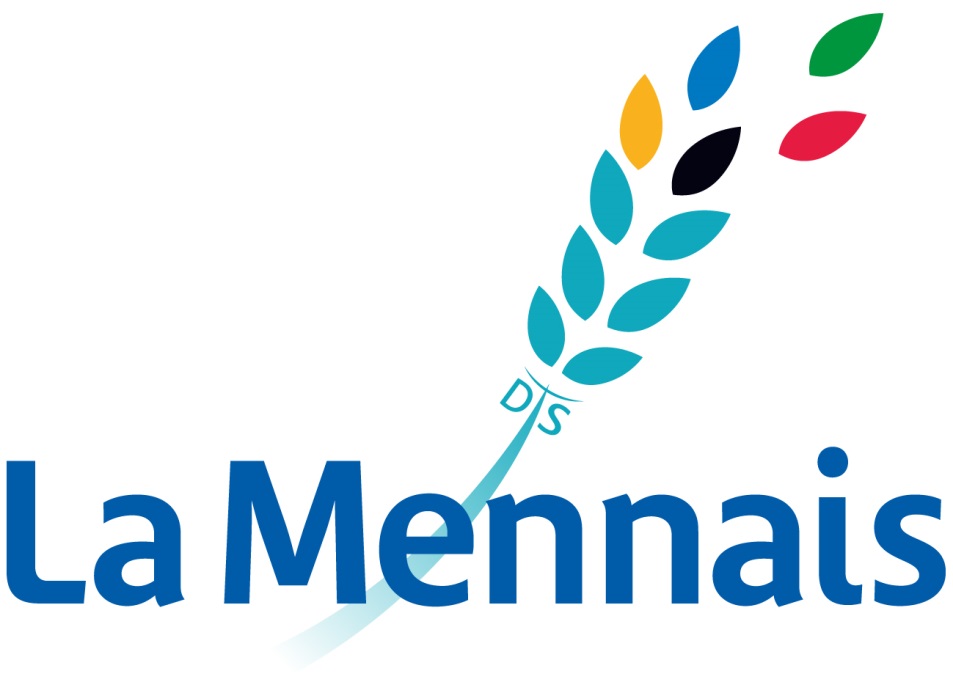 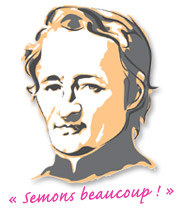 Les Laïcs
Collaboration
Les Frères
Participation
Appartenance
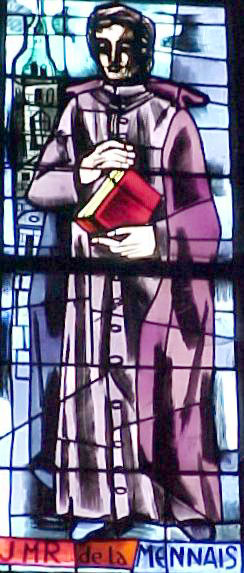 ASSOCIES…? Vous avez dit associés ?
un itinéraire vocationnel 
par lequel vivre la vie chrétienne selon la spiritualité et la mission mennaisiennes.
Engagement à vivre l’Evangile par la simplicité de vie et la disponibilité aux appels du Seigneur.
ASSOCIES… aux frères
Avec les frères, 
les LAM partagent le charisme mennaisien dans ses différentes dimensions
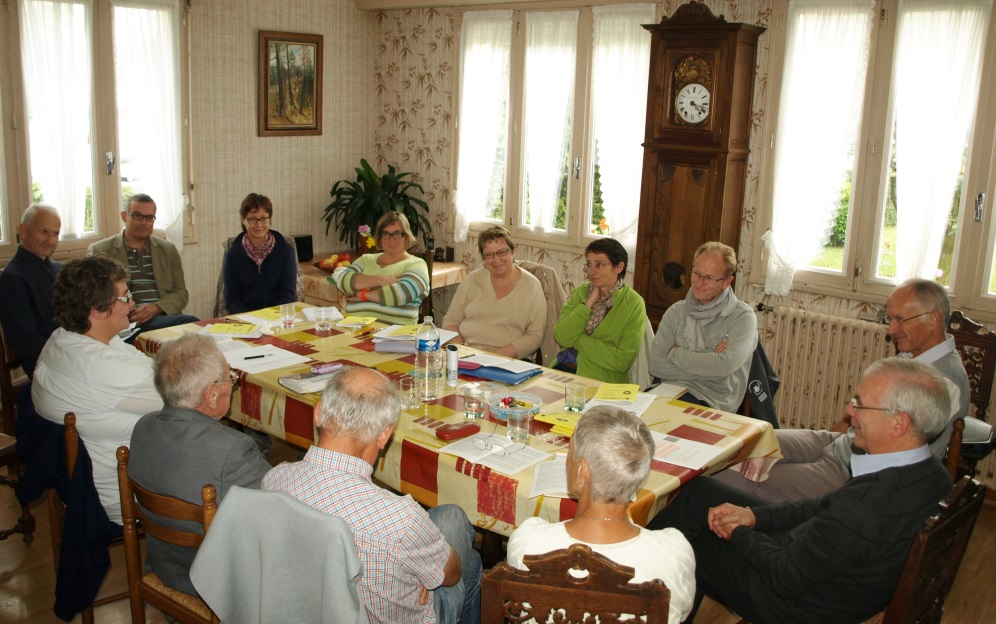 mission
spiritualité
forme communautaire
ASSOCIES… pour une mission
les membres associés se mettent au service de la mission pour l’éducation chrétienne des enfants et des jeunes,
spécialement des plus pauvres,  selon l’esprit du Père de la Mennais.
ASSOCIES… pour une vie de prière
Engagement  à

 développer la vie de prière 
 trouver dans les éléments de la spiritualité mennaisienne une source pour nourrir la vie de foi et l’engagement de baptisé, 
 faire preuve d’une grande ouverture …
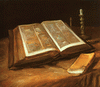 ASSOCIES…  en communauté
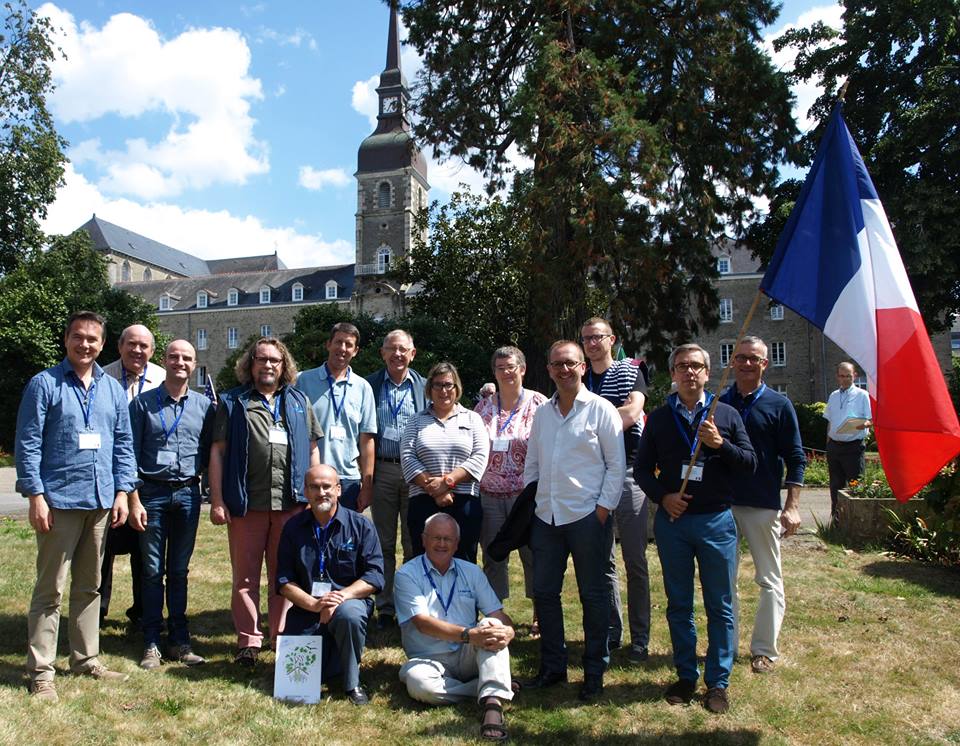 Cette appartenance se traduit par l’invitation à vivre des expériences communautaires respectant l'identité de chacun :
journées de relecture de vie,  de formation         et de prière
retraites avec une communauté de Frères et avec la Province, célébrations mennaisiennes.
Participation à la mission mennaisienne de la communauté…
Cultiver la spiritualité de la communion entre Frères et Laïcs.
Avec le soutien de la congrégation
Accompagnement et soutien
Parcours de formation
Mission éventuelle répondant à un besoin spécifique
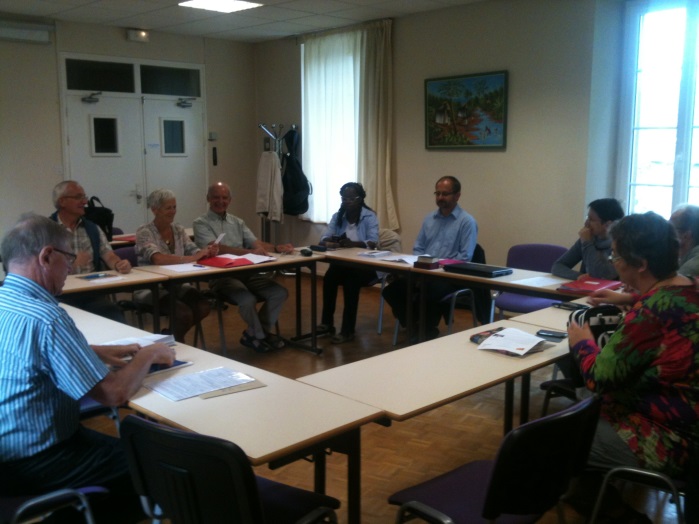 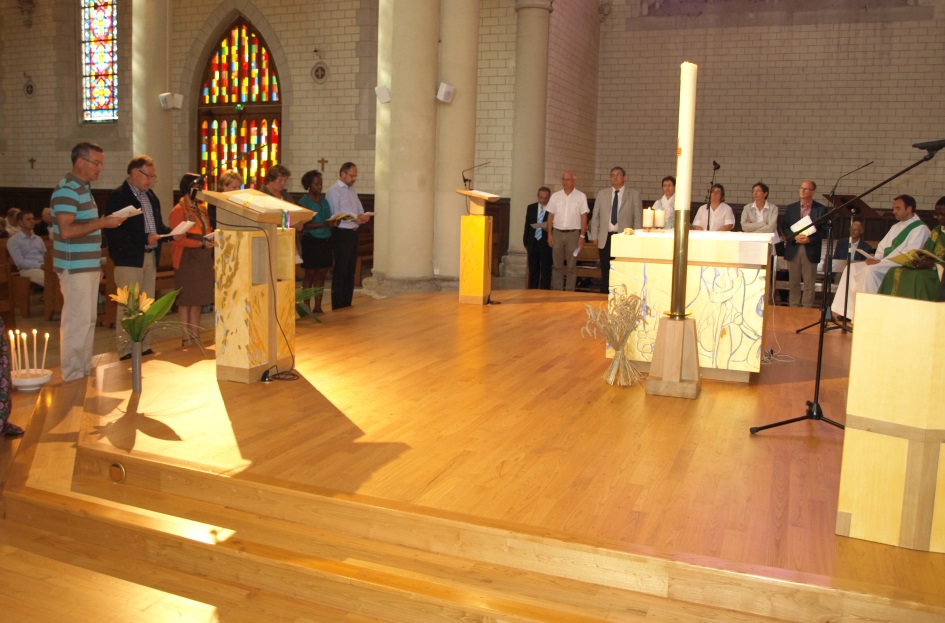 ASSOCIES… 
dans le cadre d’un ENGAGEMENT PERSONNEL.
L'engagement est public et stable.
 
 Il implique une certaine durée.
Les associés  sont invités à préciser dans un projet personnel les modalités de leur engagement.
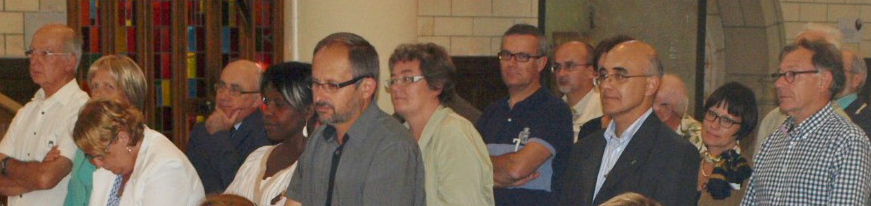 Les LAM forment un groupe au sein de la famille mennaisienne :
rencontres périodiques 
Accompagnement
Lien avec la famille mennaisienne de la province et au niveau international
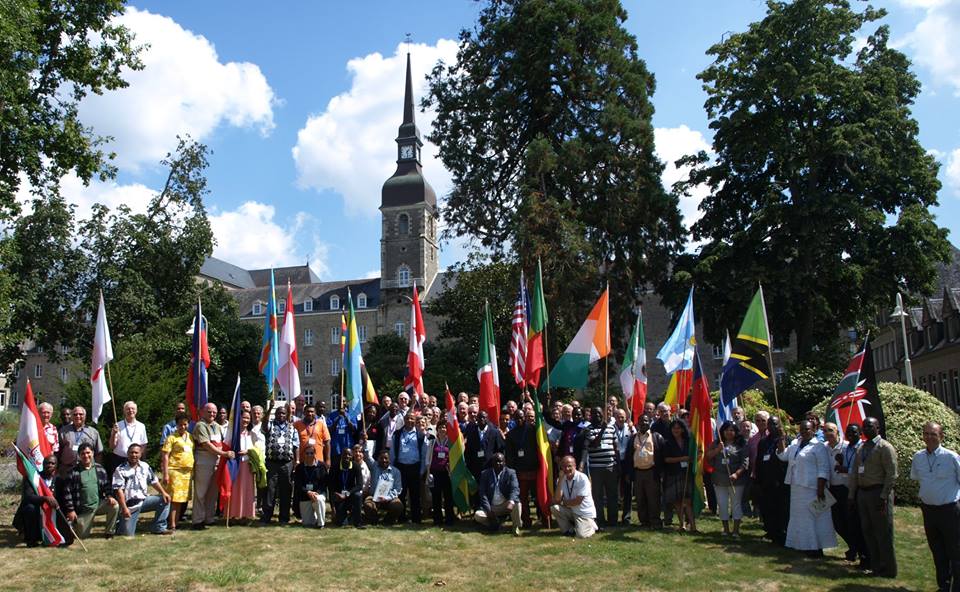 Temps de réflexion personnelle
Réactions à la présentation
 
En quoi cela m’interpelle-t-il ?
En quoi cela m’étonne ?
En quoi cela me rejoint ? Ou pas ?

Questions
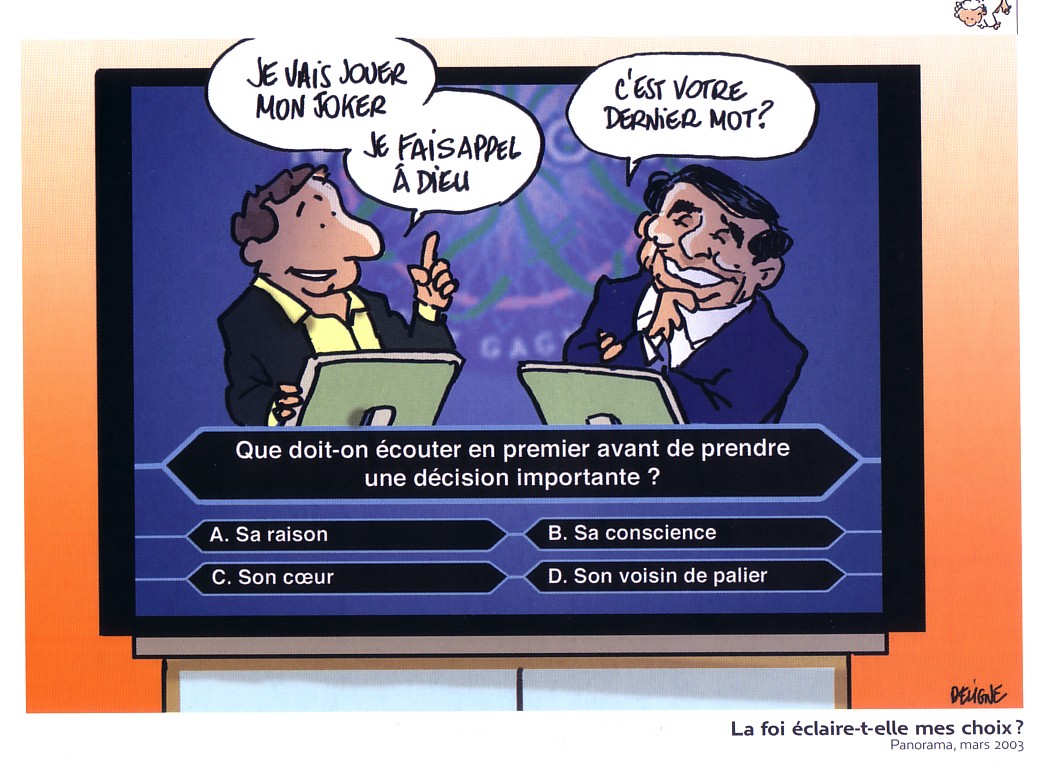 Et la suite ?
Formation d’un groupe accompagné de LAM et de frère Jean-Paul pour un parcours de discernement et d’engagement :

Des Rencontres de formation :
Dimanche 17 janvier
Samedi 19 mars, en parallèle avec les LAM déjà engagés
Dimanche 12 juin

Une retraite avec les frères et les LAM en juillet

Un accompagnement 

Pour un engagement possible en Août 2016 ou plus tard 


Démarche préalable auprès du frère Jean-Paul : lui écrire et/ou le rencontrer